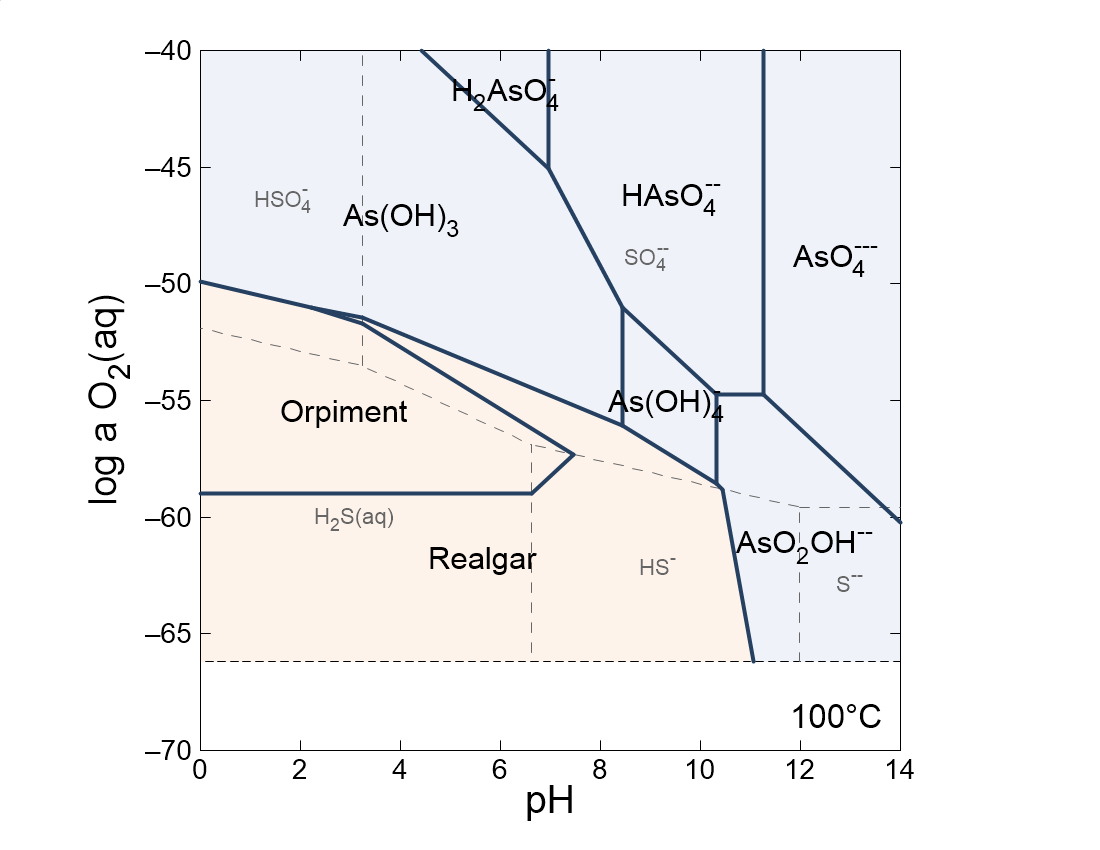 Configure a redox-pH diagram for Arsenic
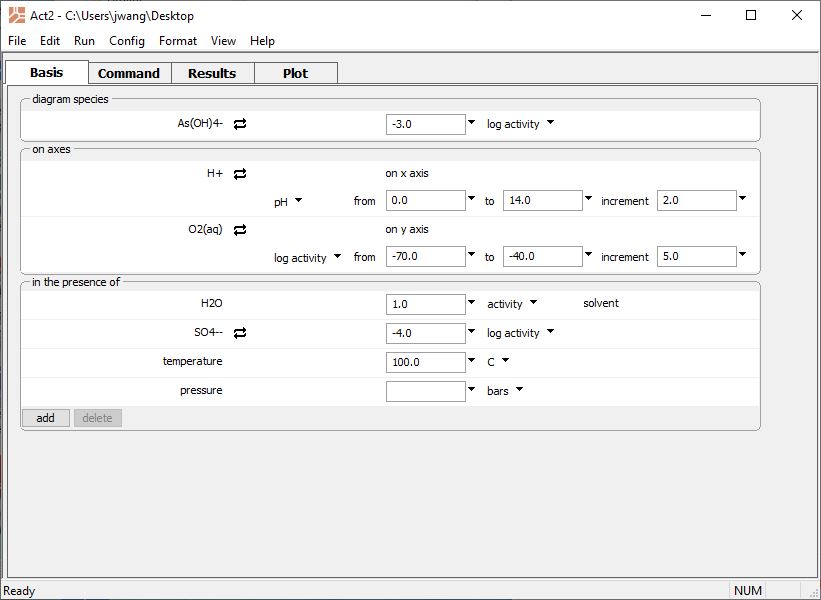 Account for SO42− by adding it to the “in the presence of” section
Run → Go 
draws the diagram
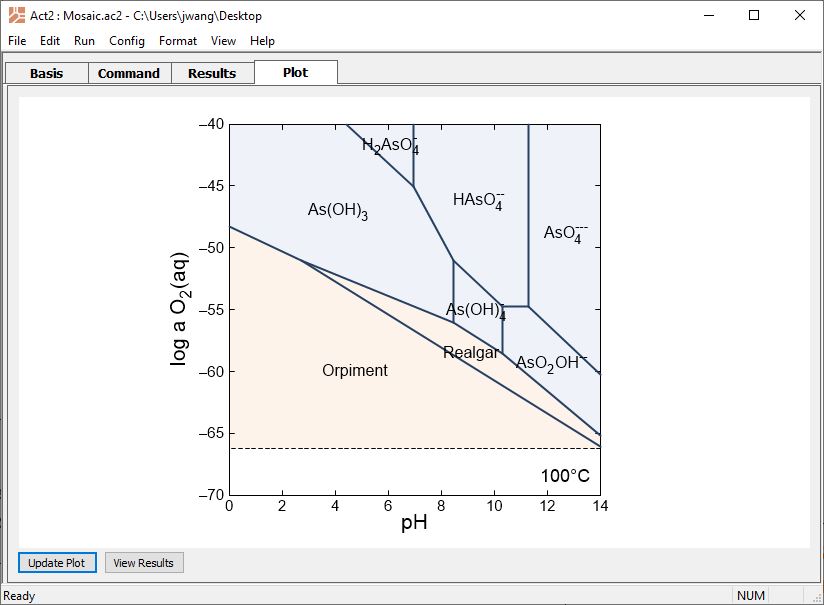 The diagram by default assumes speciation of the SO42− ligand does not change with pH or oxidation state
You can return to the Basis pane to modify your diagrams if necessary
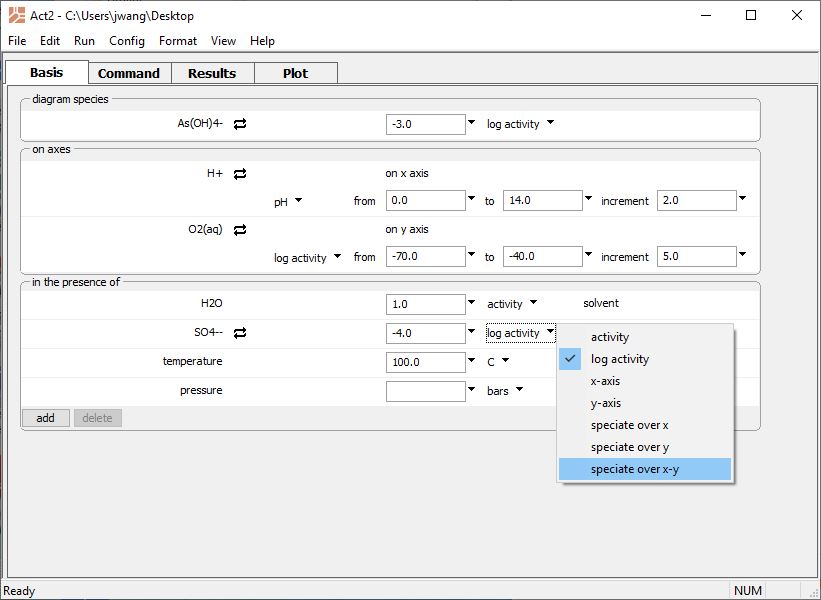 Click on SO42− unit pulldown and select “speciate over x-y”
Run → Go 
updates the diagram
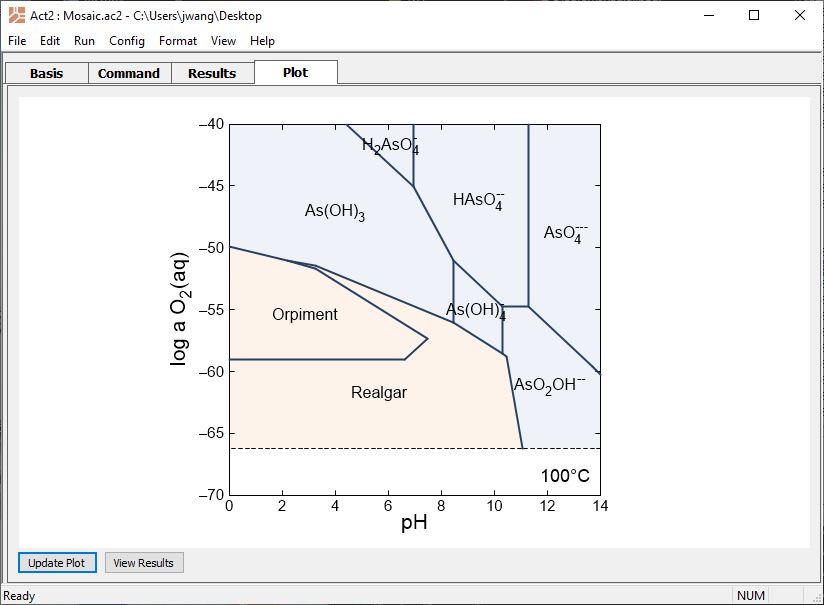 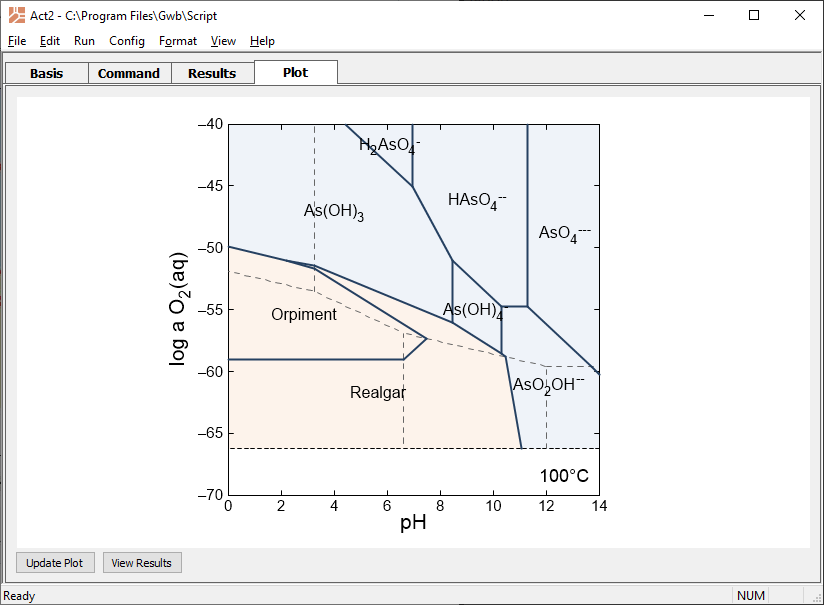 New plot accounts for changing SO42− speciation. Note how Orpiment and Realgar stability fields changed.
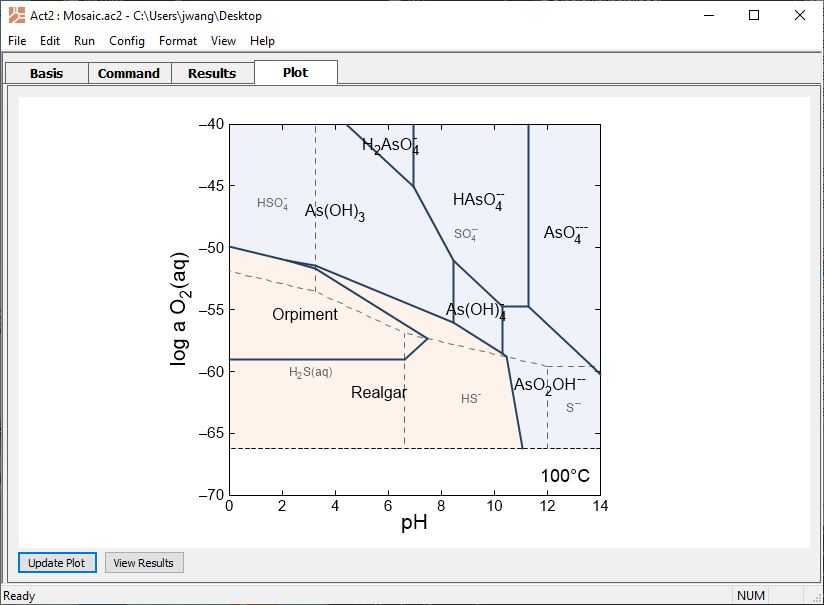 Format  Quick Toggle…  check mosaic labels
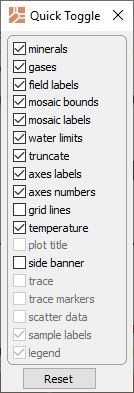 Dashed lines show boundaries of the speciating ligand.
Mosaic labels show predominant form of the SO42− ligand.